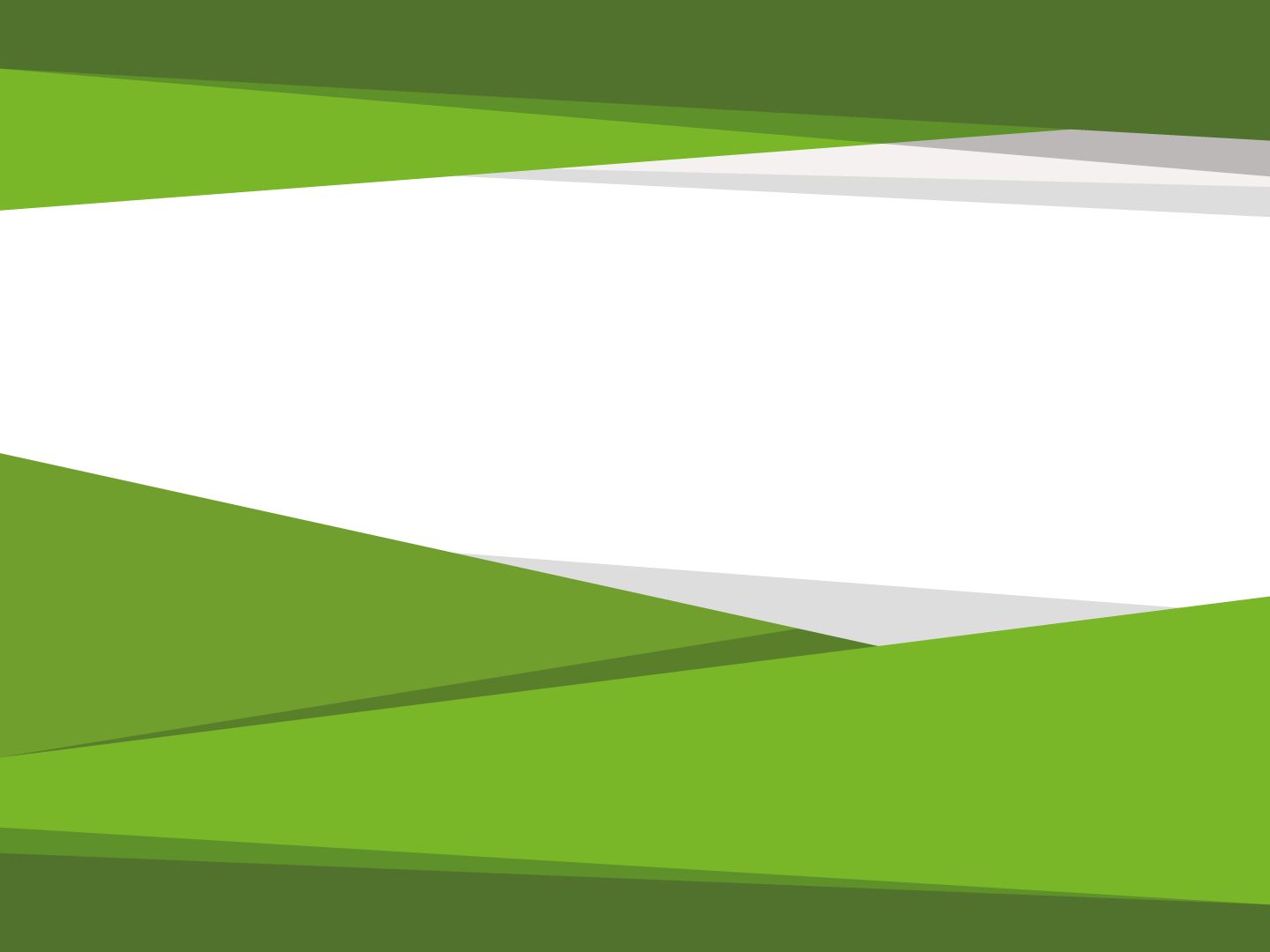 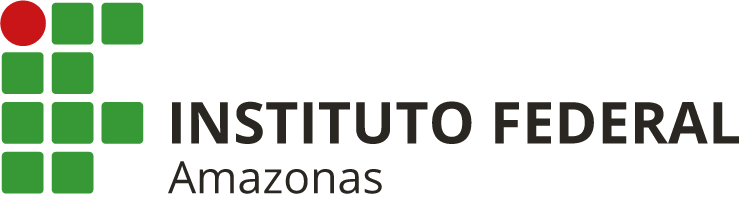 39º COLDI – AVALIAÇÃO DA GESTÃO –  2016
CAMPUS MANAUS CENTRO
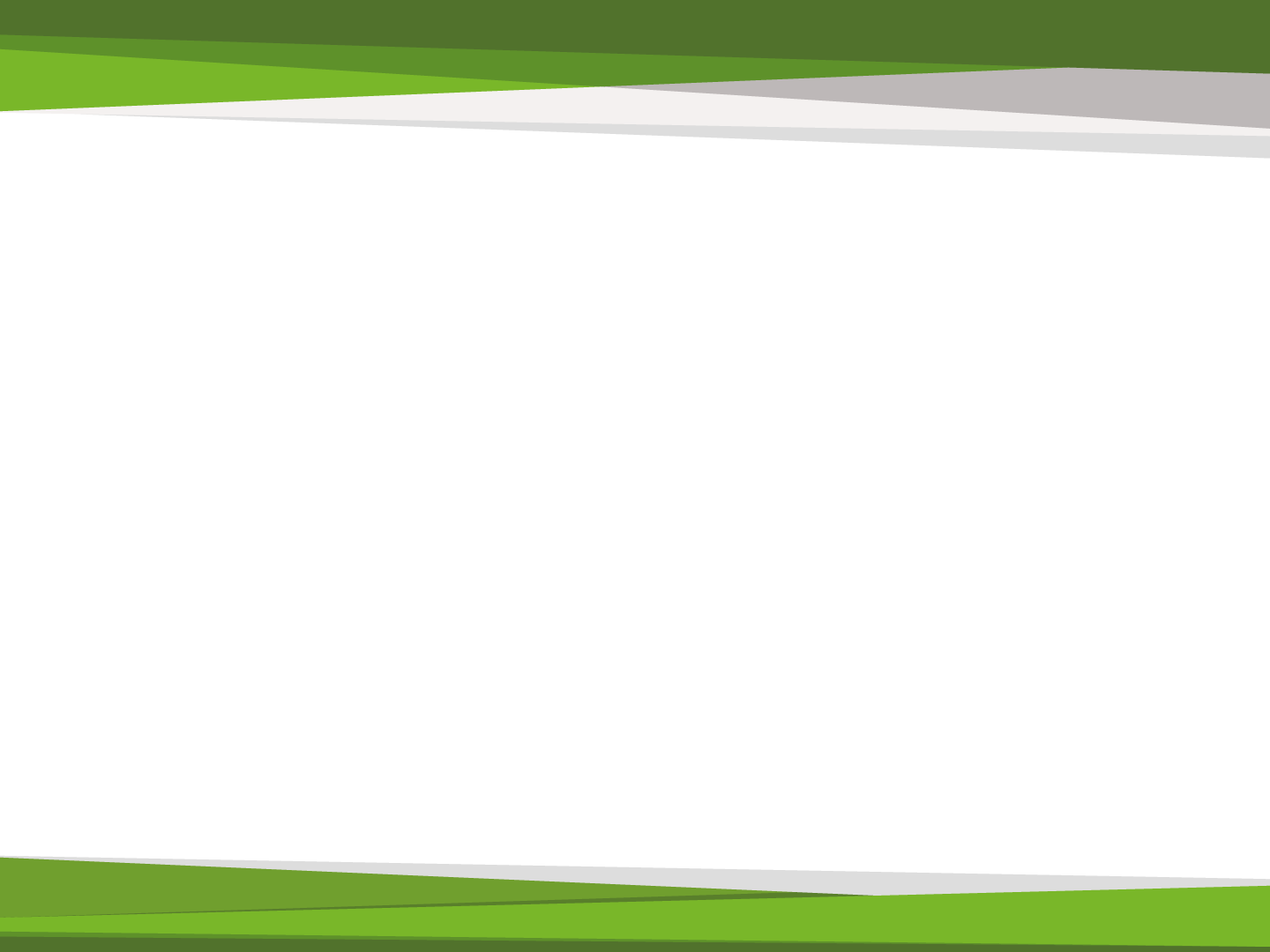 Temas a serem apresentados
TEMA I - Avaliação do acompanhamento das Metas do Termo de Acordos e Metas (TAM) e PDI 2014-  2018;TEMA II - Apresentação dos Indicadores referentes ao 1º e 2º Semestre de 2016;TEMA III - Avaliação das tratativas de fragilidades encontradas na Avaliação de 2016 (Pontos fracos e ameaças);TEMA IV - Apresentação da Situação das Demandas do PDA2016 por situação (Em andamento, Concluídas, Atendida, Parcialmente atendida Não atendida, Rejeitada e Canceladas).
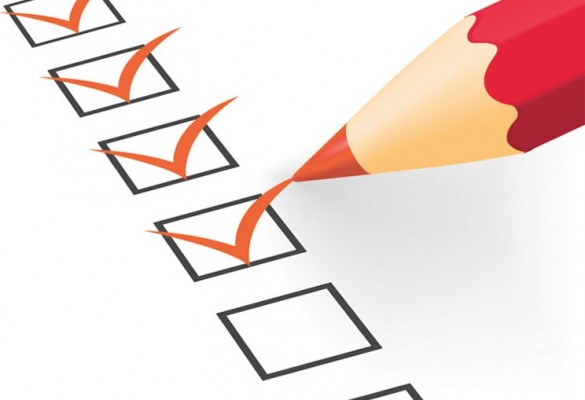 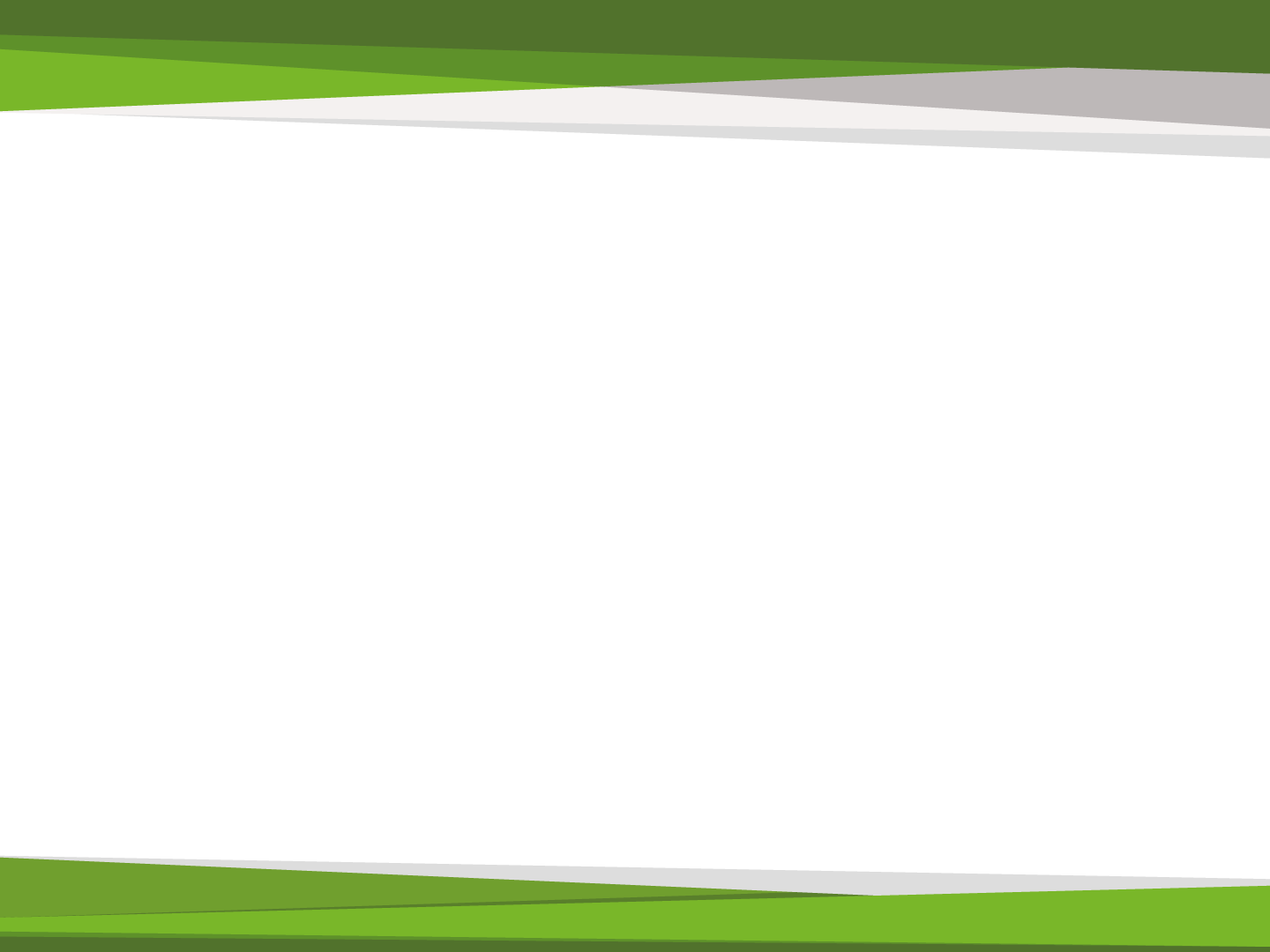 TEMA I - Avaliação do acompanhamento das Metas do Termo de Acordos e Metas (TAM) e PDI;
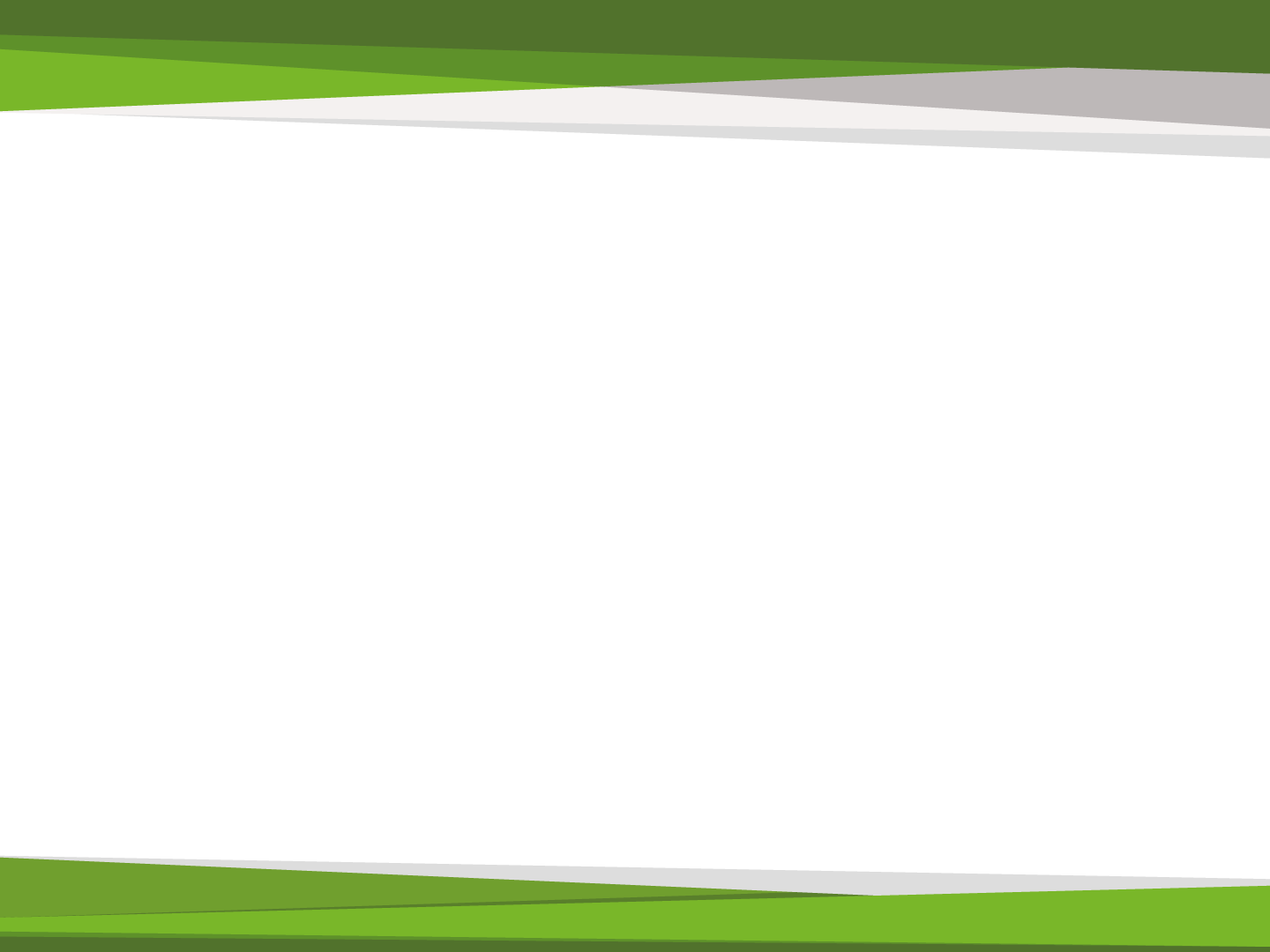 TEMA I - Avaliação do acompanhamento das Metas do Termo de Acordos e Metas (TAM) e PDI;
Metas e compromissos

1. Programa de melhoria da qualidade da educação básica

Programas Integrais:  Bolsas para 39 projetos selecionados e 43 monitoria no ano de 2016.


2. Programa de Formação Inicial e continuada

Oferta de 12 turmas, em média, com 20 alunos cada, desde o segundo semestre de 2012 dos Cursos de Formação Inicial e Continuada
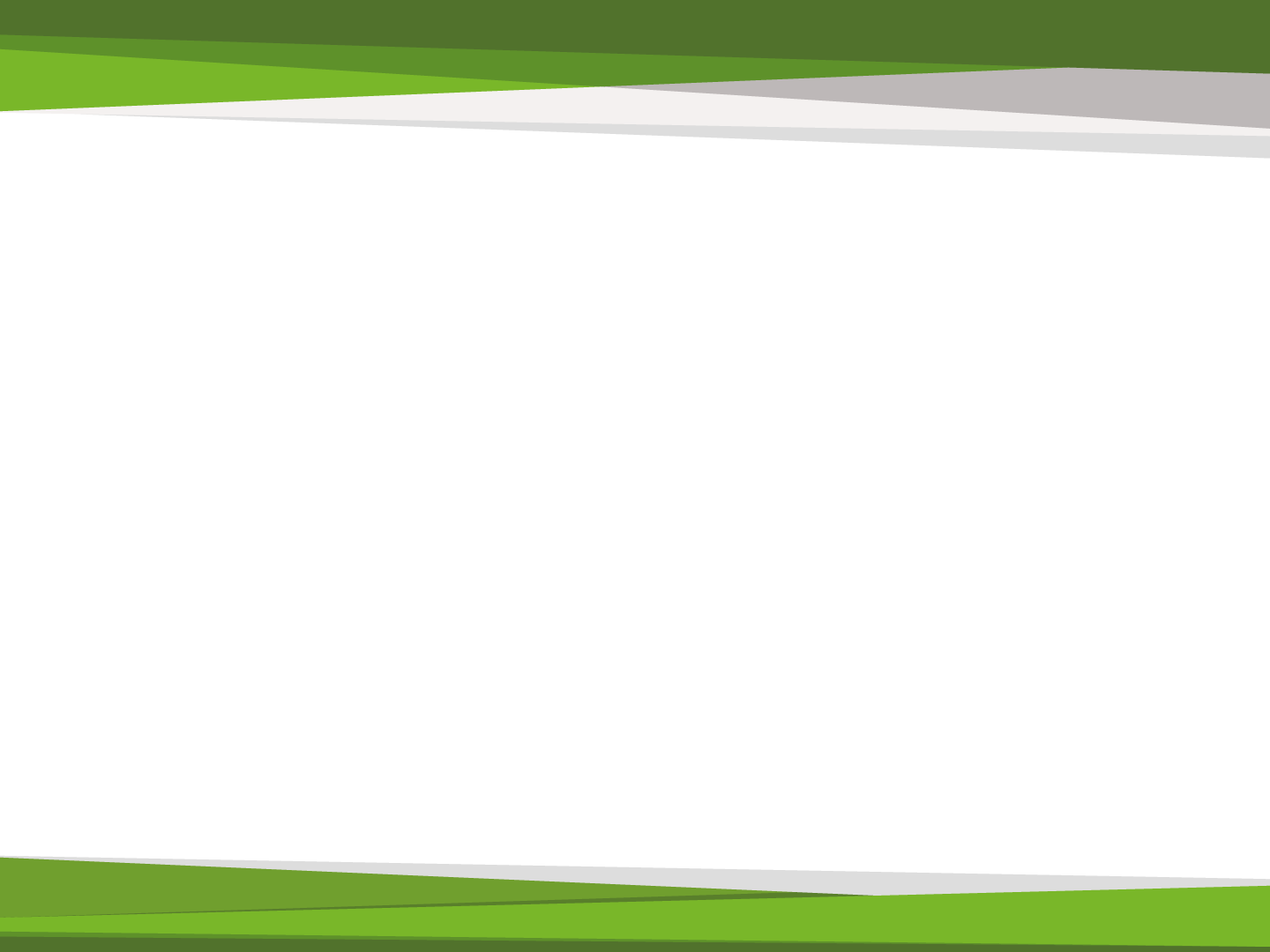 TEMA I - Avaliação do acompanhamento das Metas do Termo de Acordos e Metas (TAM) e PDI;
3. Oferta de cursos a distância

Criação do Núcleo Tecnológico de Educação à Distância – Nutead que está em fase de estruturação.

Constante oferta dos cursos à distância com apoio do Campus, utilizando infraestrutura de salas, laboratórios e ambientes.

Liberação de professores e técnico-administrativos para atender à demanda da Educação a Distância.

4. Pesquisa e Inovação

Seleção de mais de 50 projetos de iniciação científica (35 alunos e PIBIC Graduação e 15 alunos PIBIC Jr) em 2016 para o campus Manaus Centro.
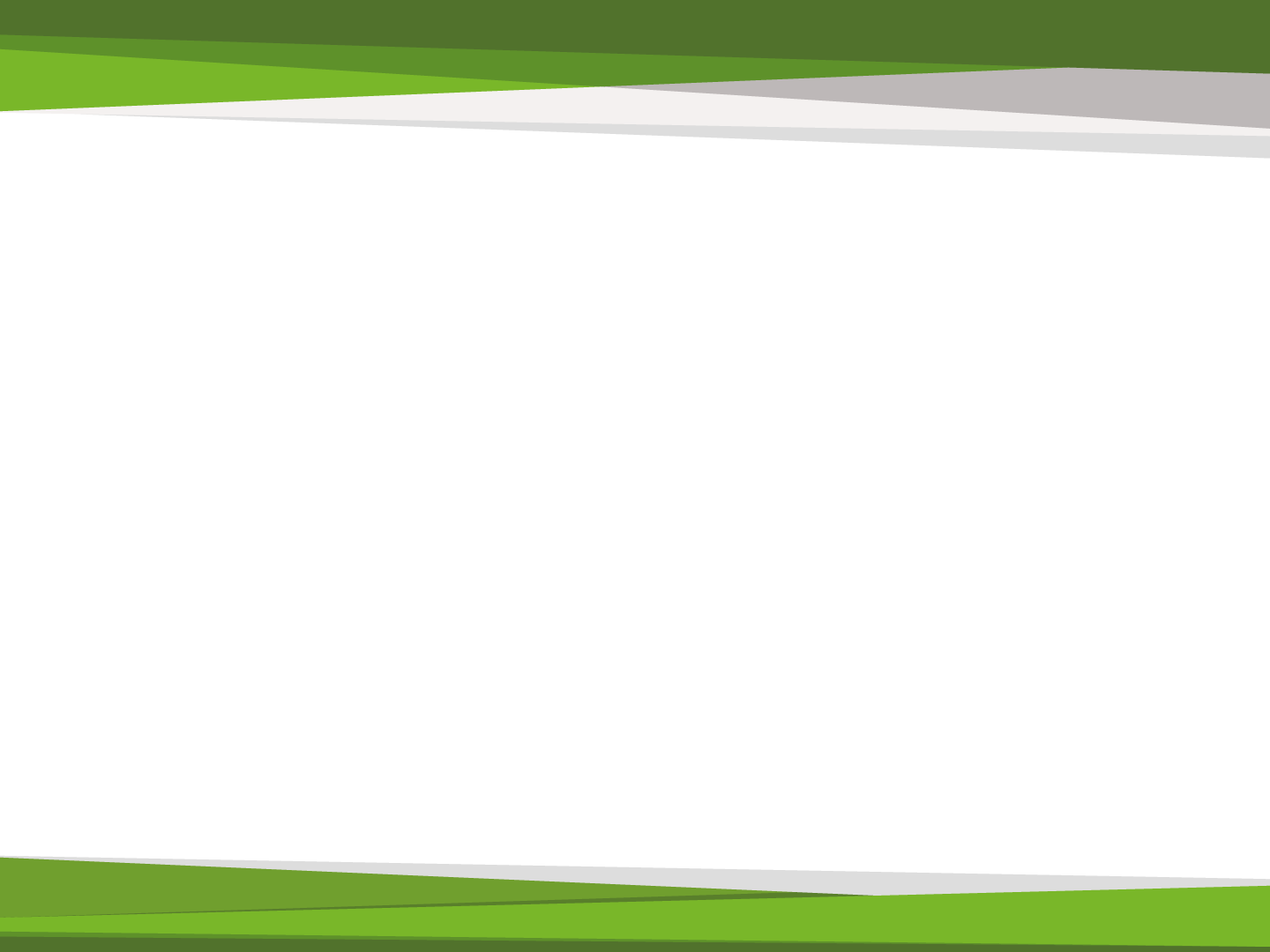 TEMA I - Avaliação do acompanhamento das Metas do Termo de Acordos e Metas (TAM) e PDI;
5. Forma de acesso ao ensino Técnico - Competência da Reitoria.

6. Forma de acesso ao ensino Superior - Competência da Reitoria.

7. Forma de acesso às Licenciaturas - Competência da Reitoria.

8. Programas de apoio a estudantes com elevado desempenho.

Acompanhamento dos alunos nas Olímpiadas de Física, Matemática, Geografia e Química oferecendo todo o apoio logístico e de infraestrutura, e apoio financeiro aos alunos destaque para irem a outras países representando o IFAM. Como o exemplo da ida de 5 alunos do CMC nas olimpíadas de estudantis na Índia. 

Disponibilização do corpo docente e incentivo à participação dos alunos nos programas de monitoria.
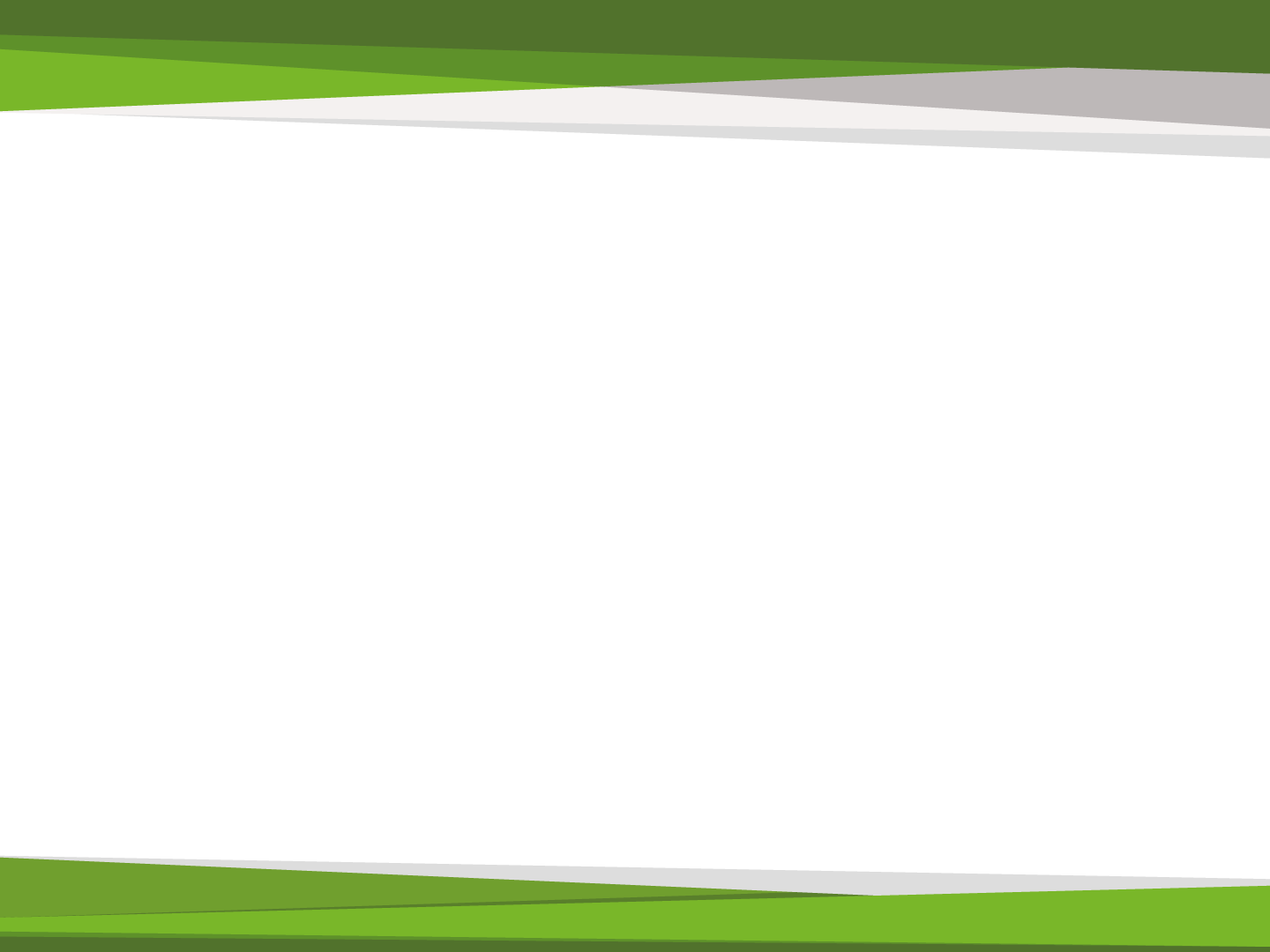 TEMA II - Apresentação dos Indicadores 2016
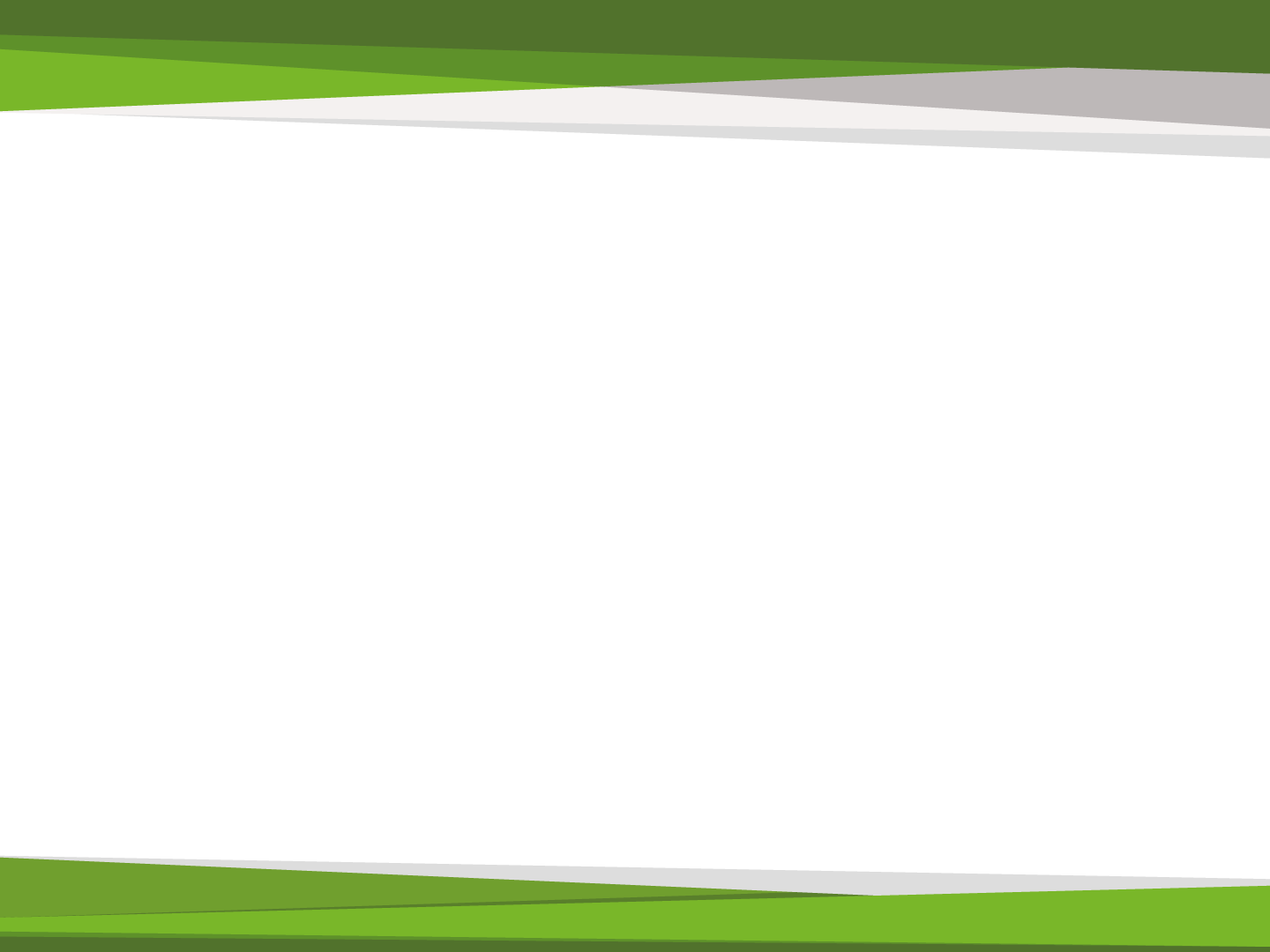 TEMA III - Avaliação das tratativas de fragilidades encontradas na Avaliação de 2015 (Pontos fracos e ameaças) (Foco Campus Manaus Centro)
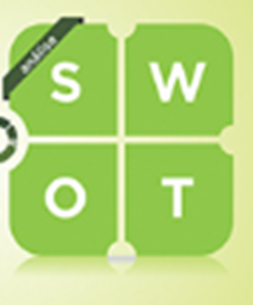 TEMA III - Avaliação das tratativas de fragilidades encontradas na Avaliação de 2015 (Pontos fracos e ameaças) (Foco Campus Centro)
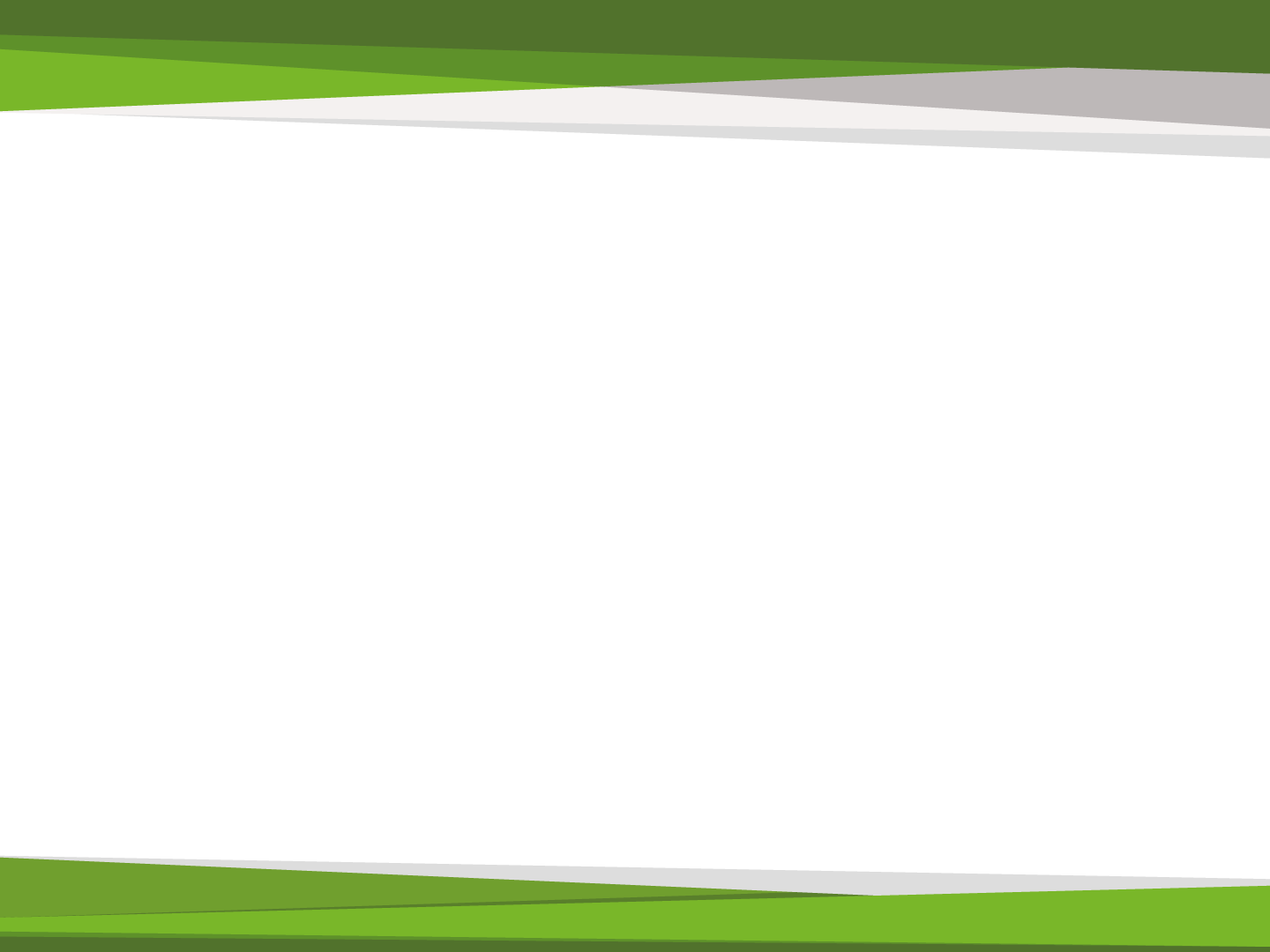 Considerando os pontos fracos destacados pelo relatório de atividades, podemos afirmar que houve melhorias em todos os pontos conforme quadro:
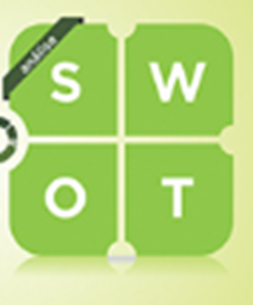 TEMA III - Avaliação das tratativas de fragilidades encontradas na Avaliação de 2015 (Pontos fracos e ameaças) (Foco Campus Centro)
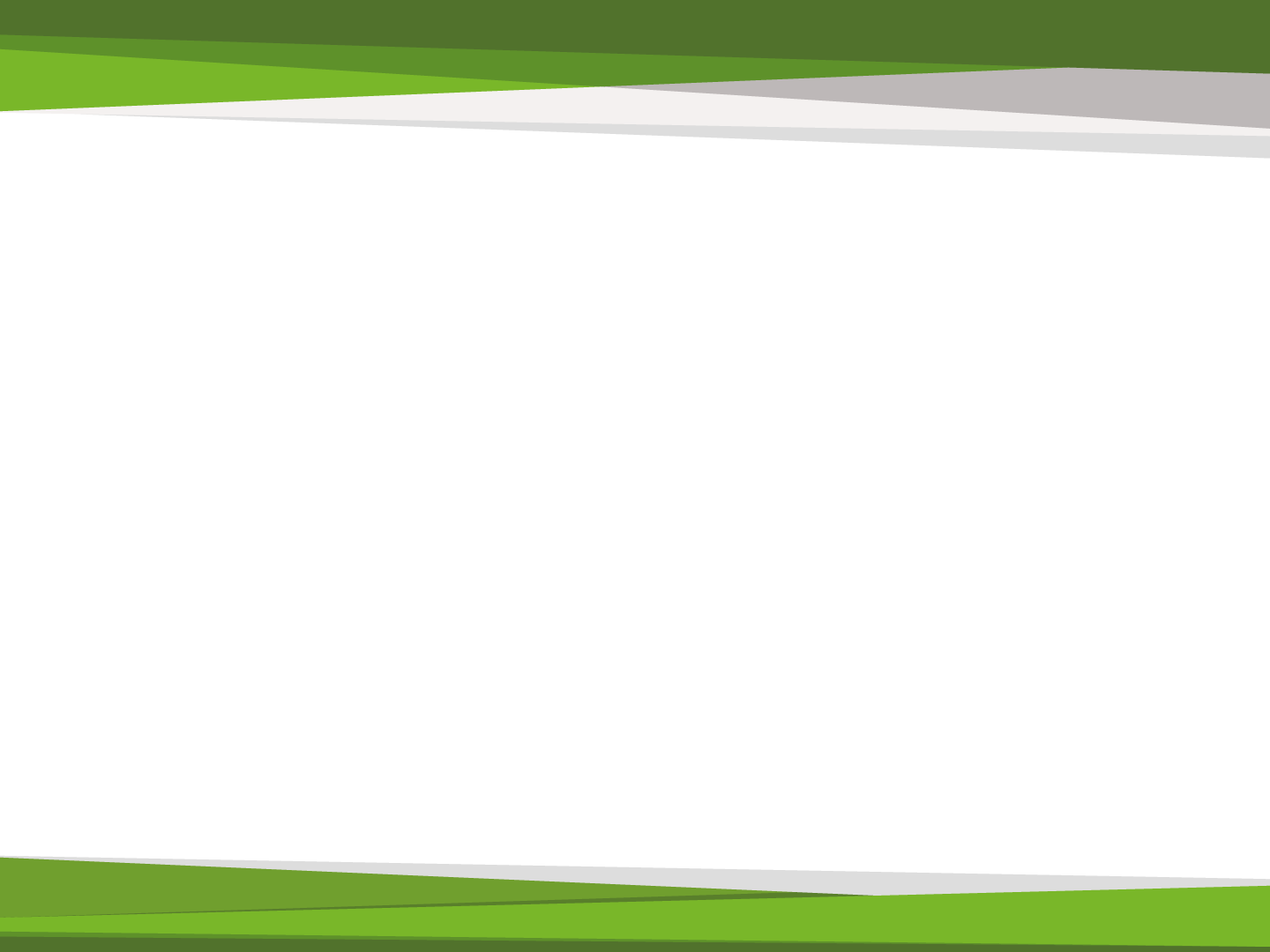 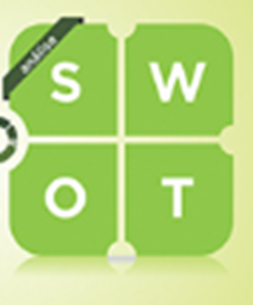 TEMA III - Avaliação das tratativas de fragilidades encontradas na Avaliação de 2015 (Pontos fracos e ameaças) (Campus Centro)
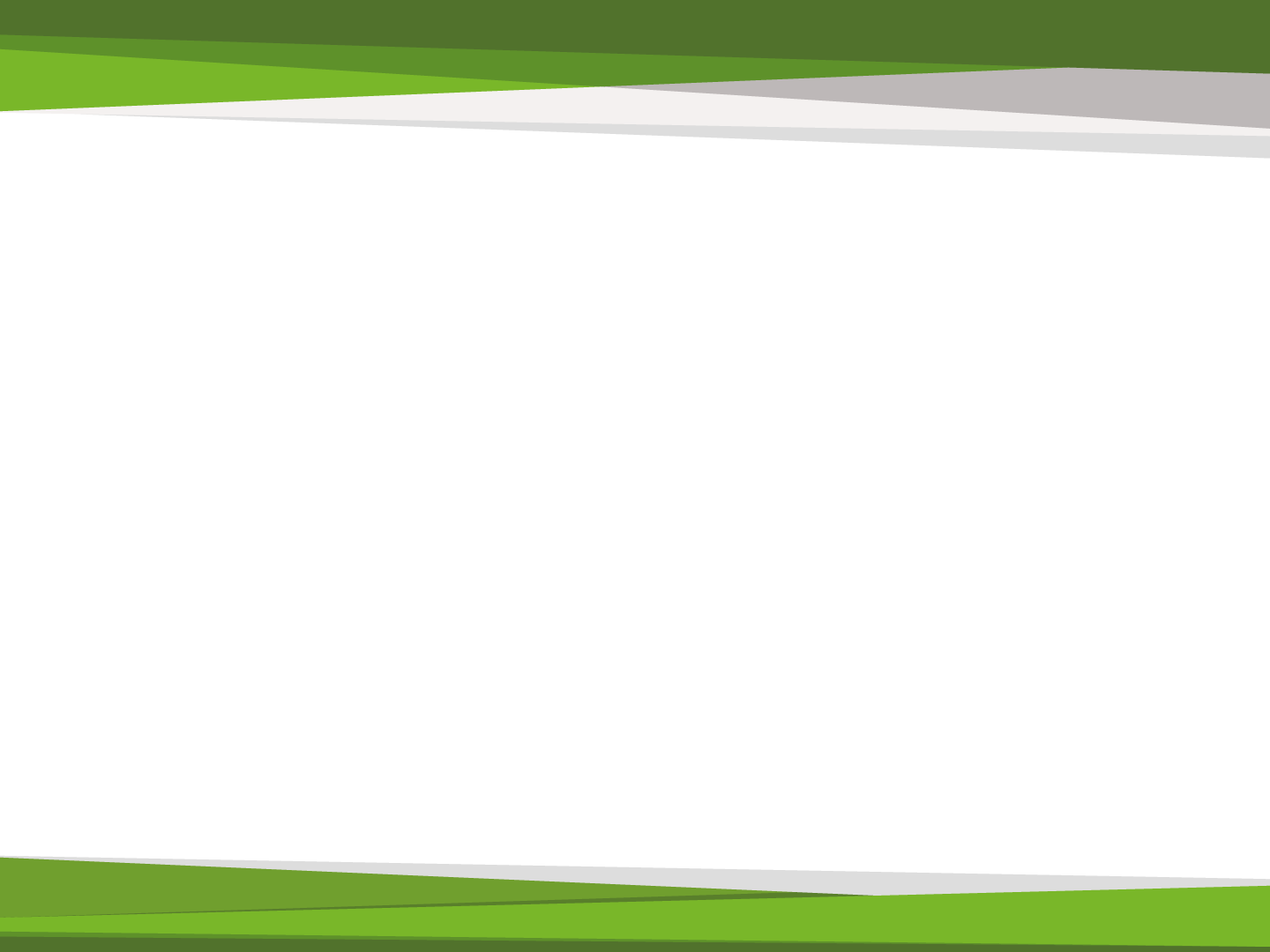 Com relação a execução do PDA 2016 CMC, tivemos dificuldades, principalmente referente ao repasse financeiro por parte do MEC, mas mesmo assim, conseguimos auferir as metas programadas.

O CMC busca otimizar a política de pessoal, visando a satisfação e permanência do servidor nos locais de trabalho.
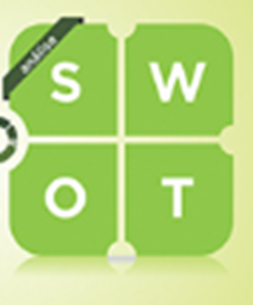 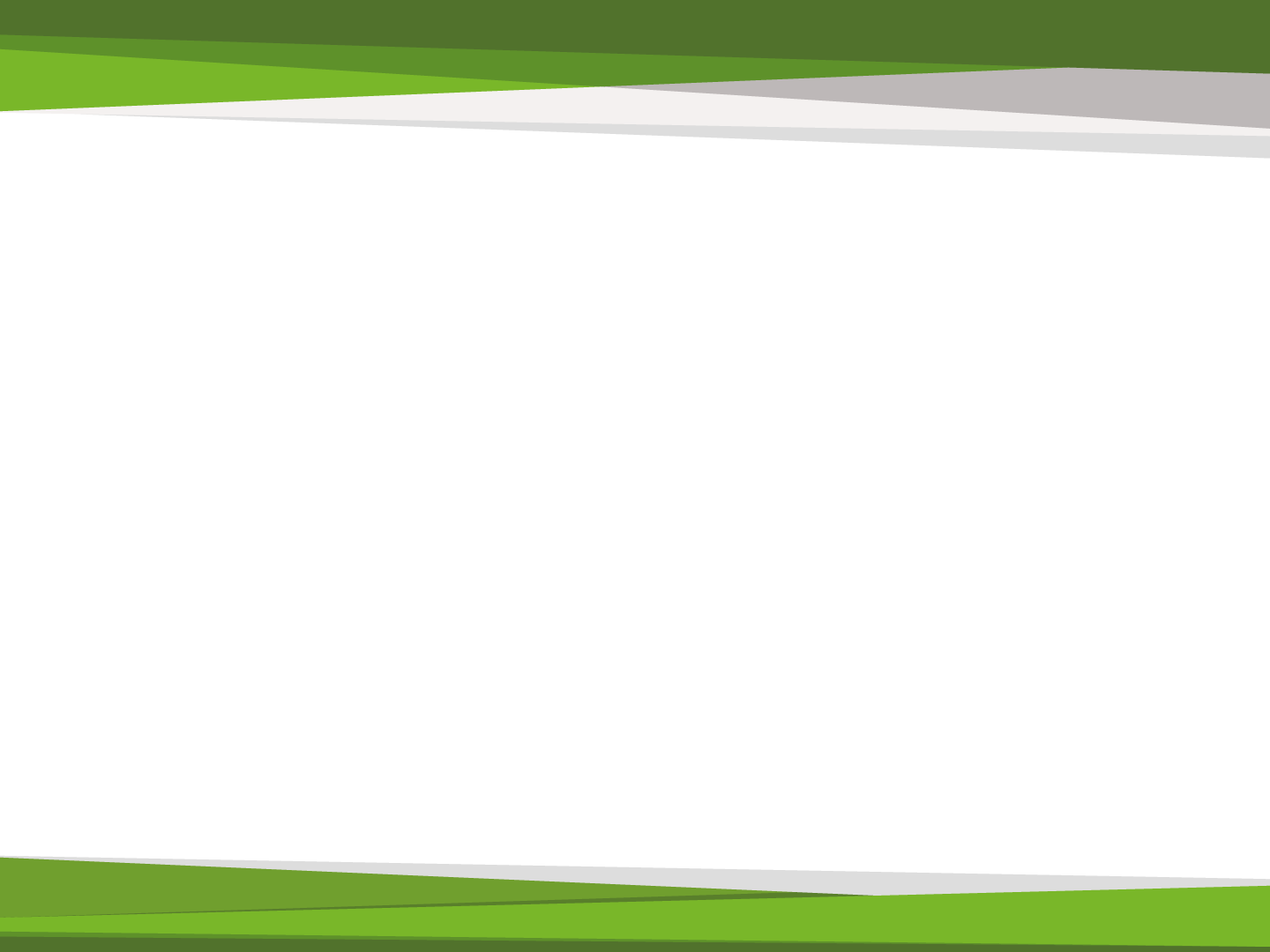 TEMA III - Avaliação das tratativas de fragilidades encontradas na Avaliação de 2015 (Pontos fracos e ameaças) (Campus Centro)
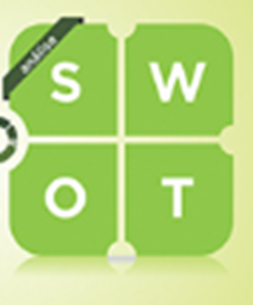 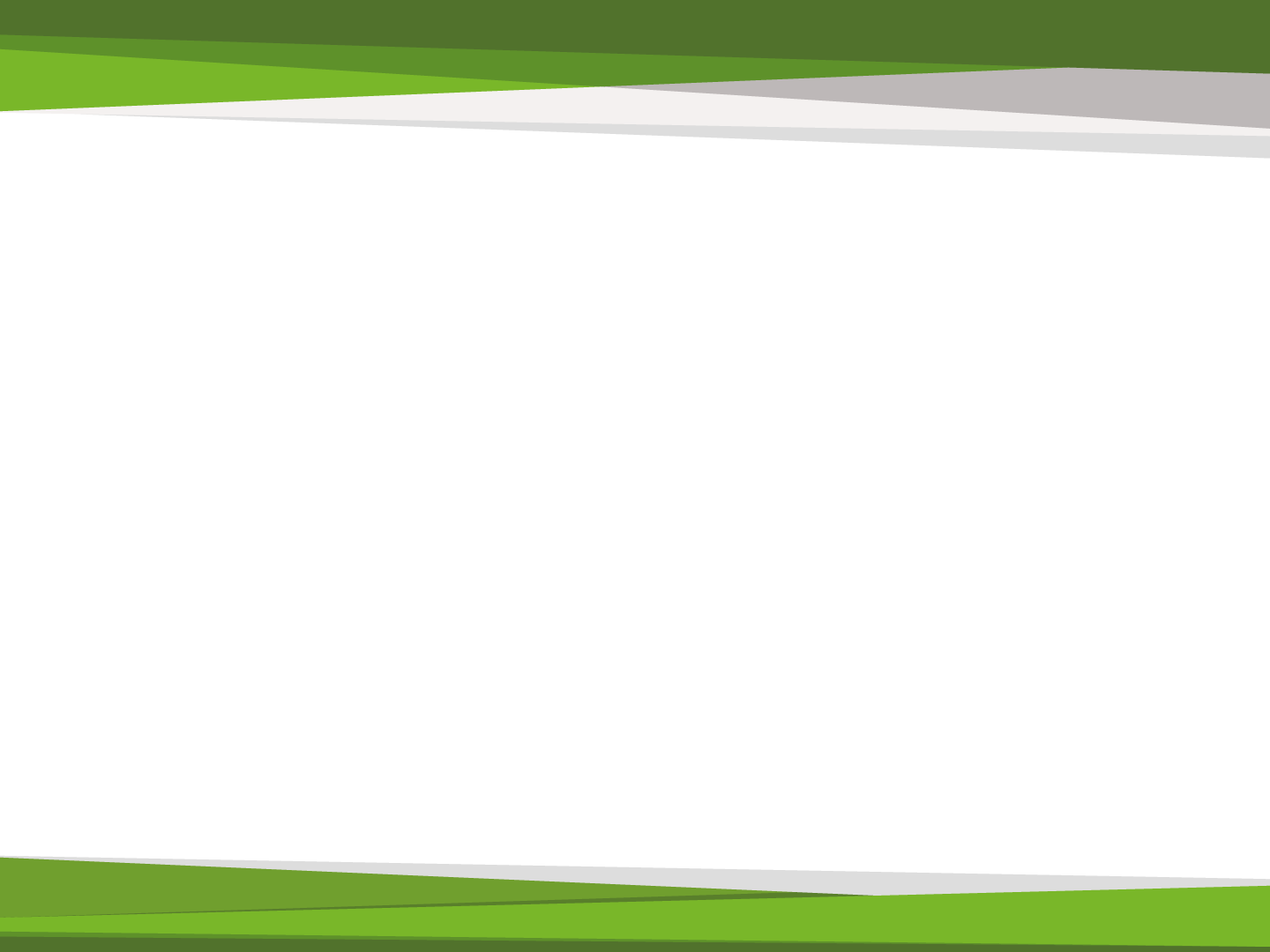 TEMA IV – Análise Situacional do PDA 2016
Total de Demandas: 169
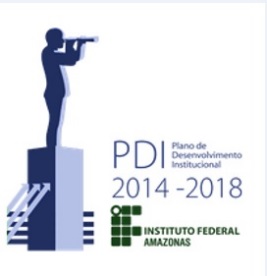 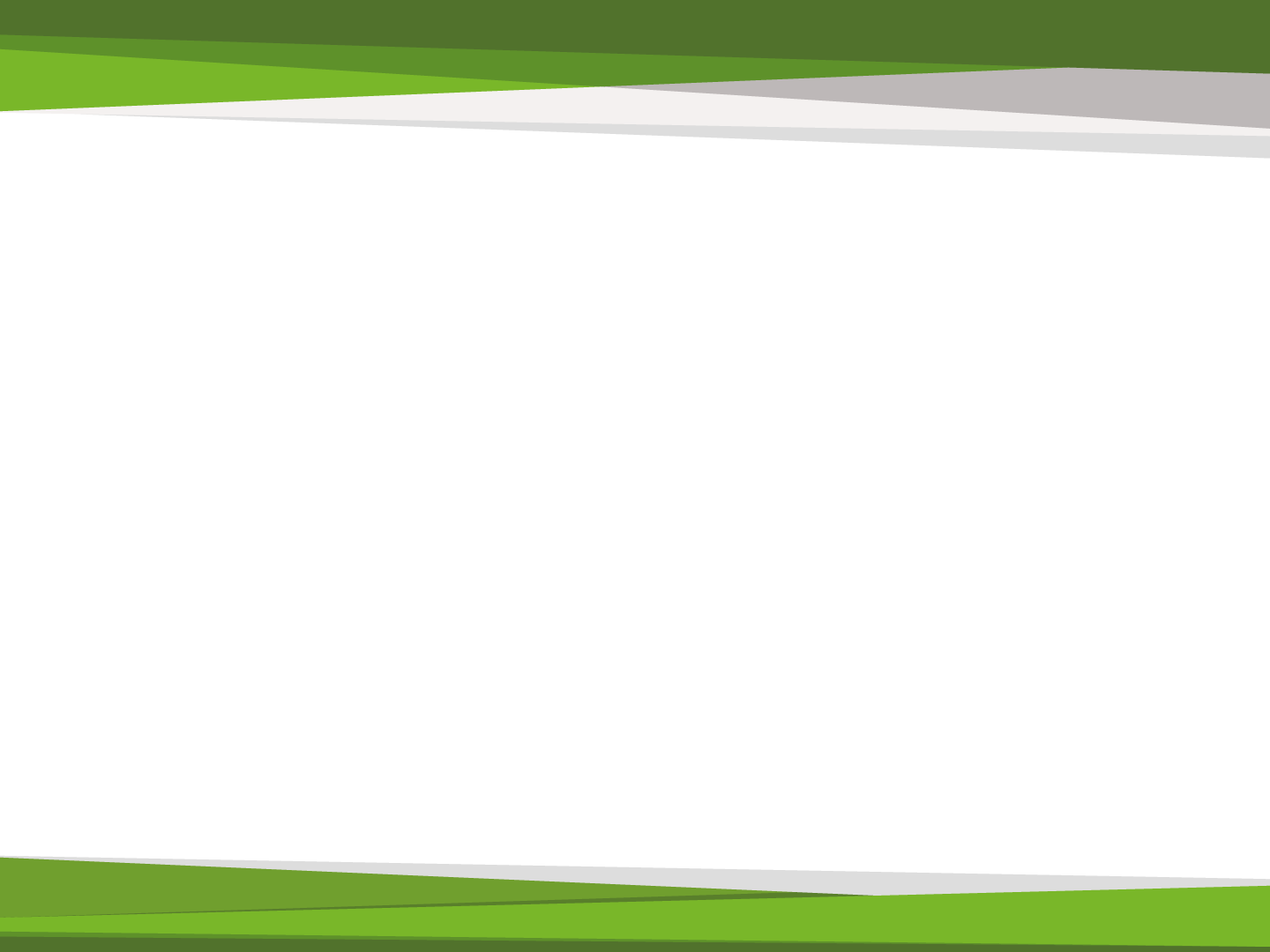 TEMA IV – Análise Situacional do PDA 2016
Situação das Demandas PDA 2016 CMC
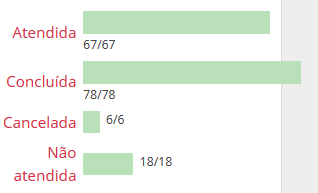 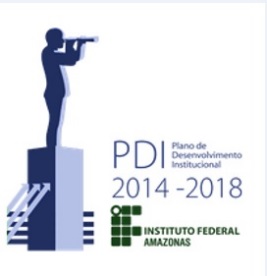 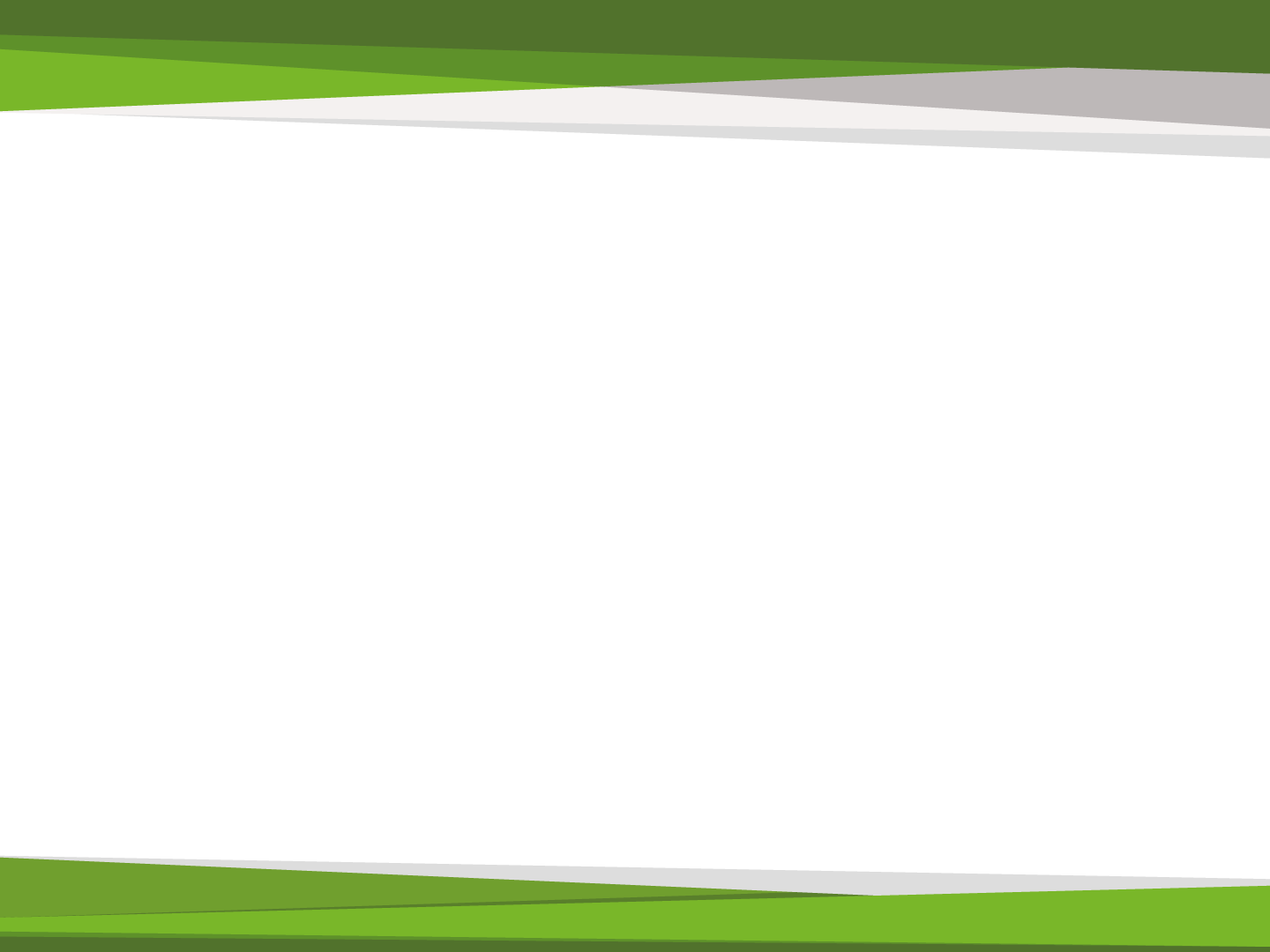 TEMA IV – Análise Situacional do PDA 2016
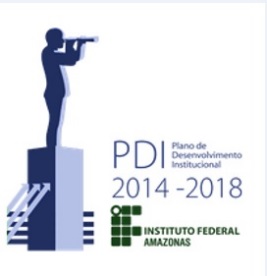 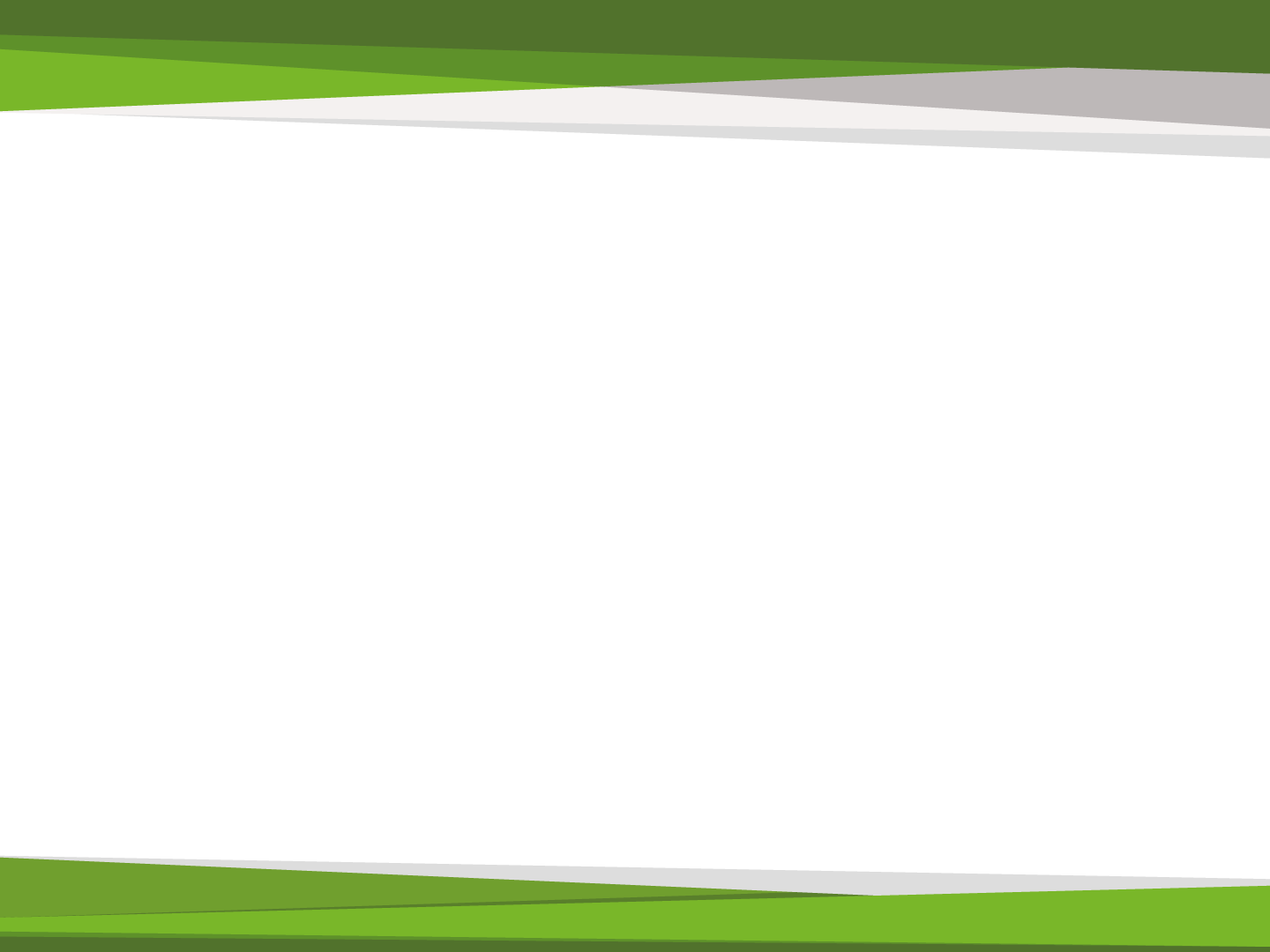 TEMA IV – Análise Situacional do PDA 2016
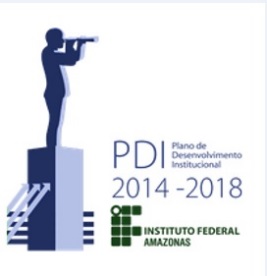 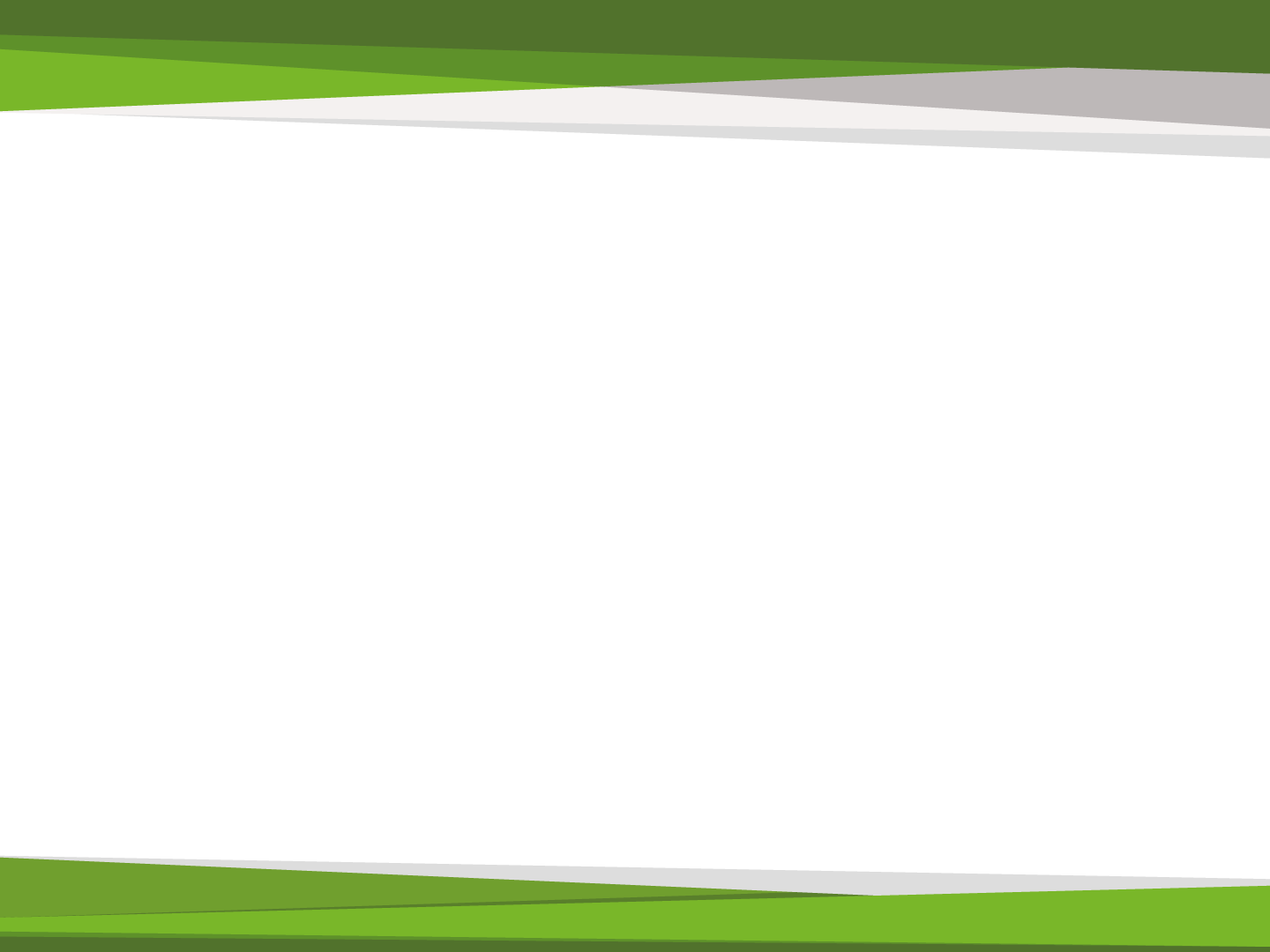 Informações complementares
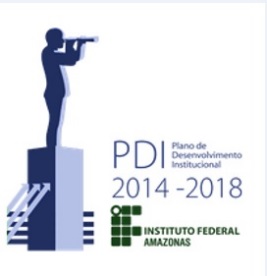 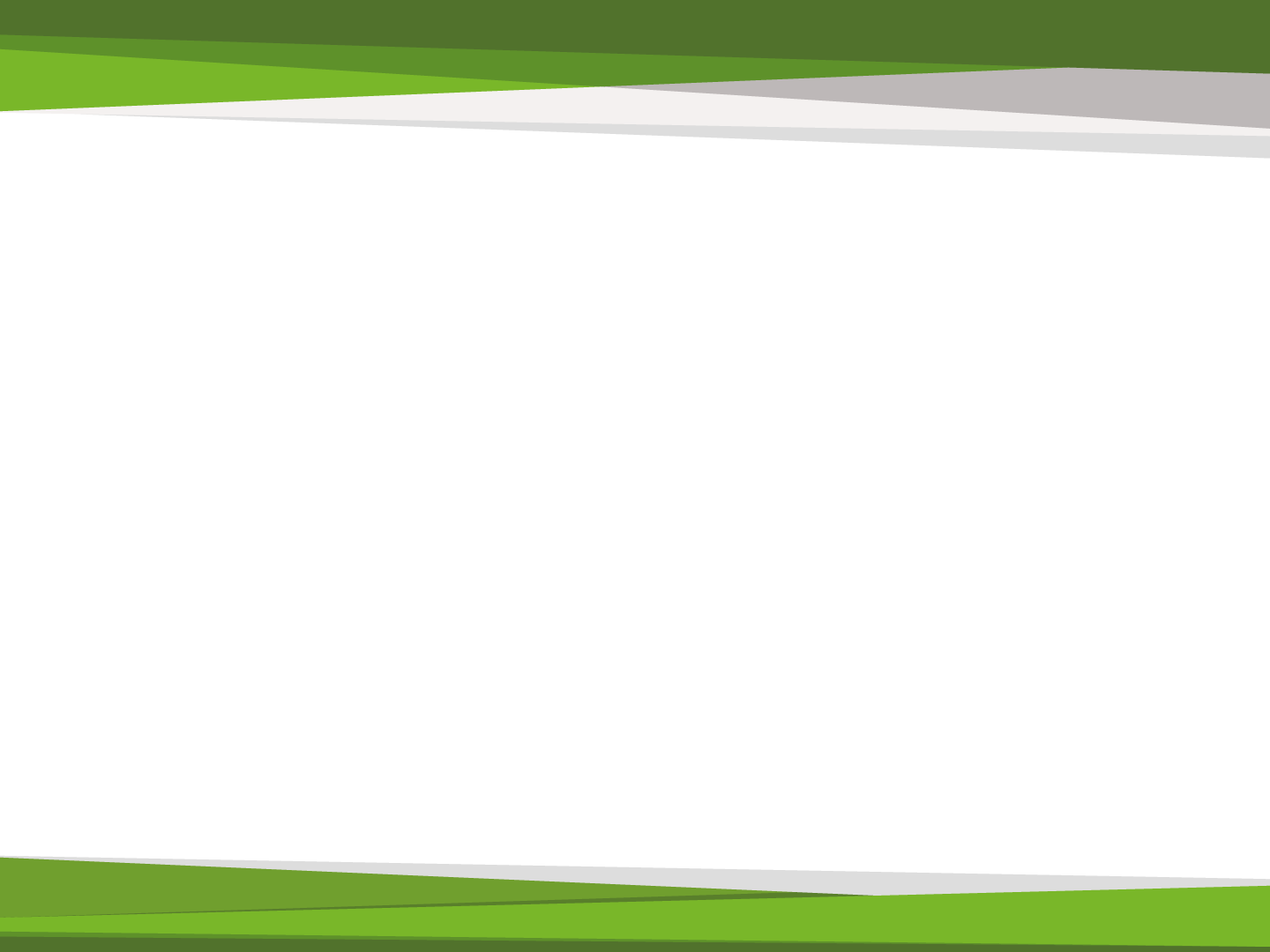 Informações complementares
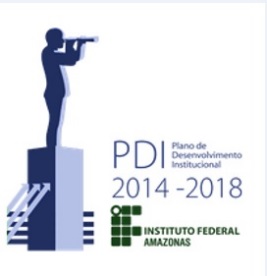 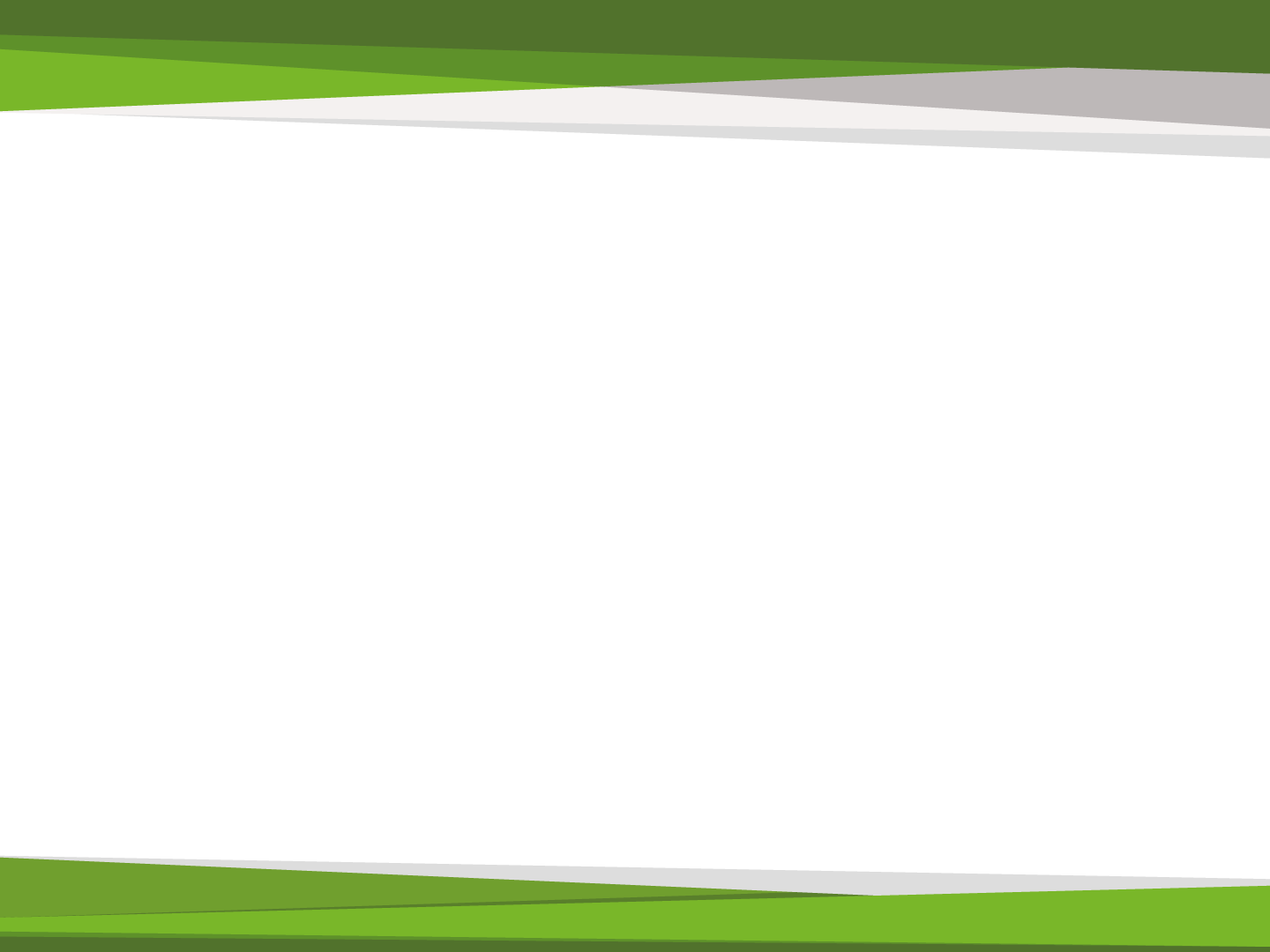 Informações complementares
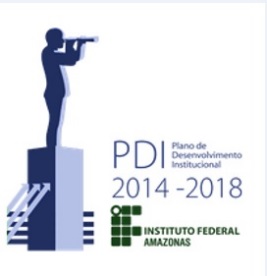 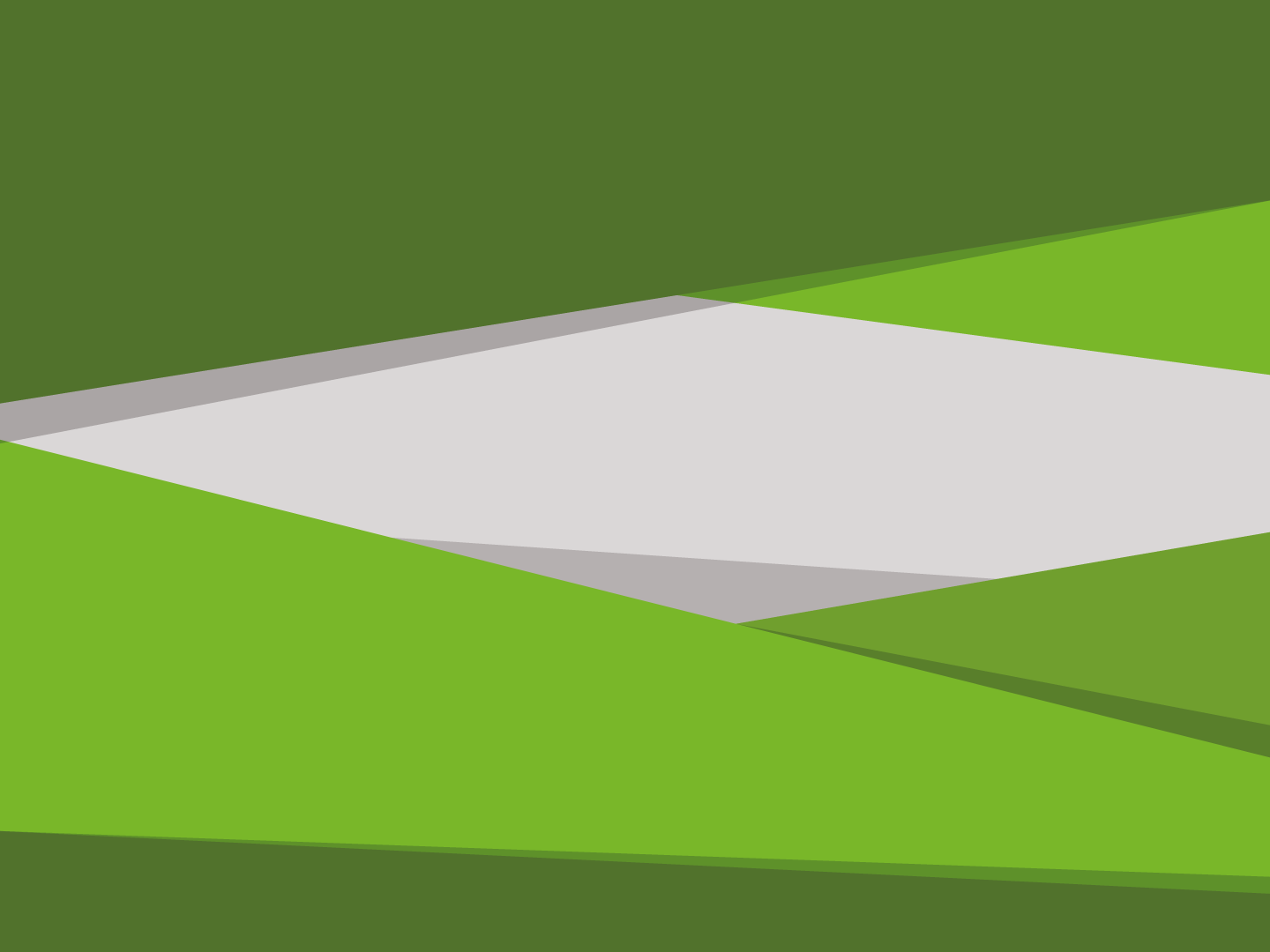 Obrigada pela Atenção!
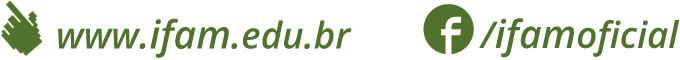 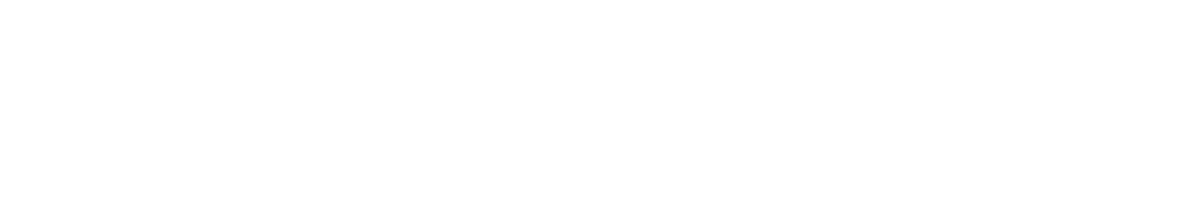 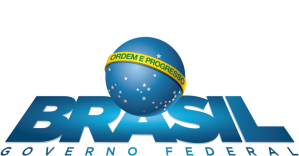 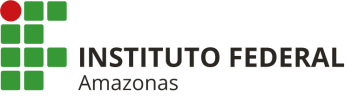 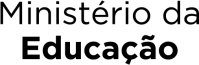